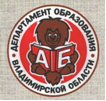 ДЕПАРТАМЕНТ ОБРАЗОВАНИЯ ВЛАДИМИРСКОЙ ОБЛАСТИ
ГОСУДАРСТВЕННОЕ БЮДЖЕТНОЕ УЧРЕЖДЕНИЕ ВЛАДИМИРСКОЙ ОБЛАСТИ 
«РЕГИОНАЛЬНЫЙ ИНФОРМАЦИОННО-АНАЛИТИЧЕСКИЙ ЦЕНТР ОЦЕНКИ КАЧЕСТВА ОБРАЗОВАНИЯ»
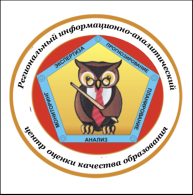 Методика работы с Информационной системой мониторинга электронных дорожных карт в рамках реализации проекта 500+.
Крестова М.Н.
Главный специалист отдела оценки  качества             
общего образования ГБУ ВО РИАЦОКО
Информационная система мониторинга электронных дорожных карт в рамках реализации проекта 500+
https://500plus.obrnadzor.gov.ru/
Дорожная карта
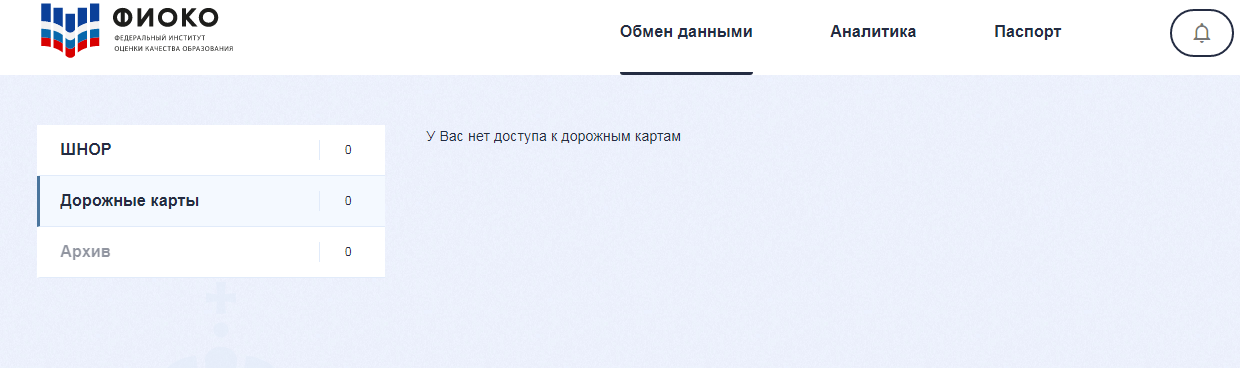 Меня дорожной карты
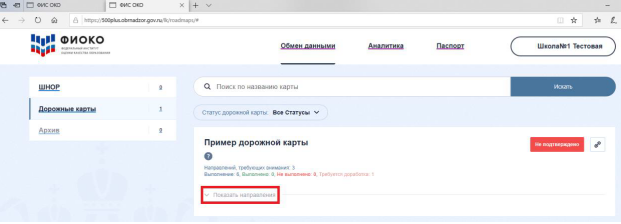 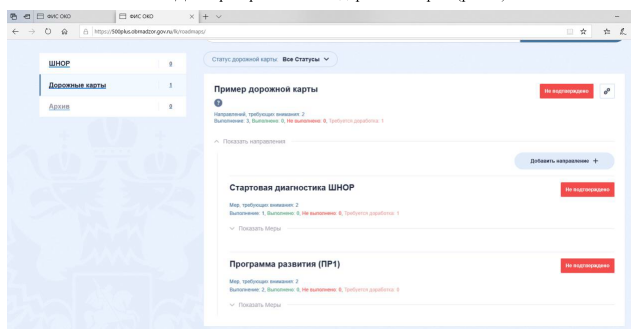 Меня дорожной карты
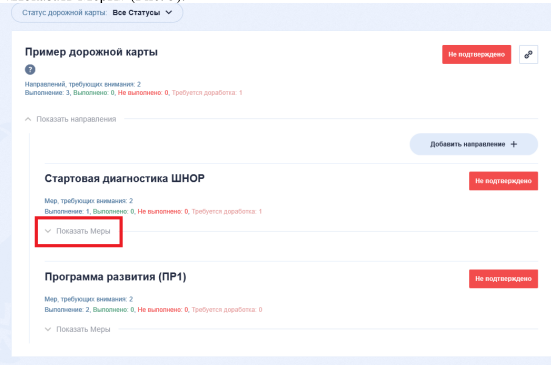 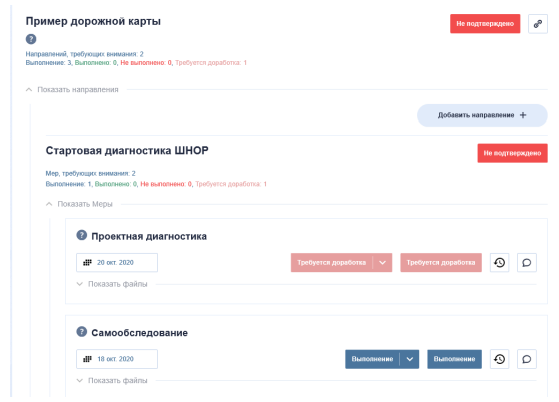 Стартовая диагностика
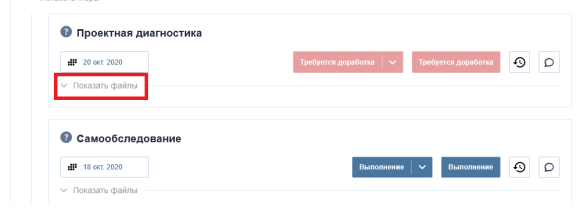 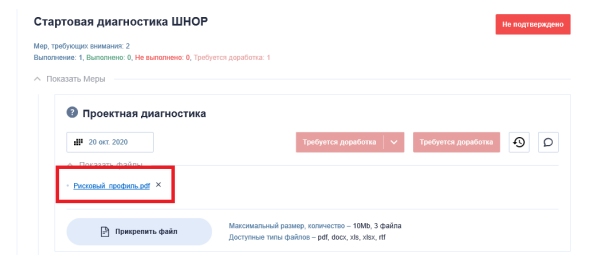 Работа с рисковым профилем и шаблоном самодиагностики
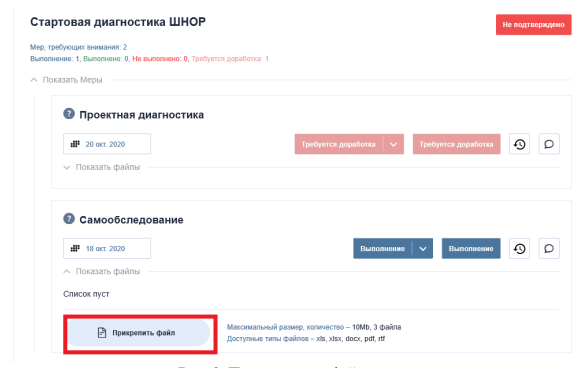 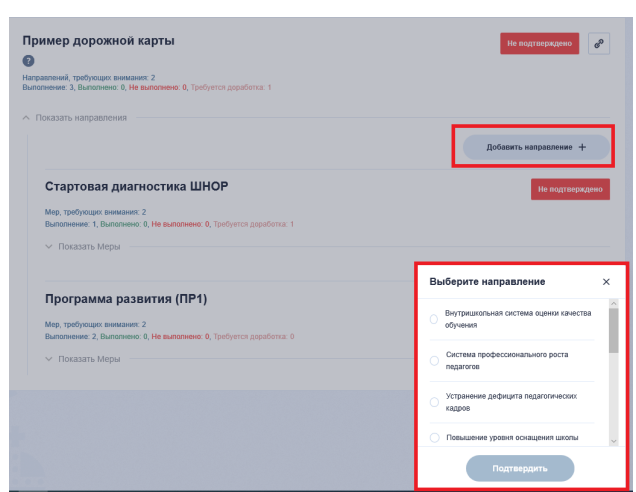 Добавление направлений в дорожную карту
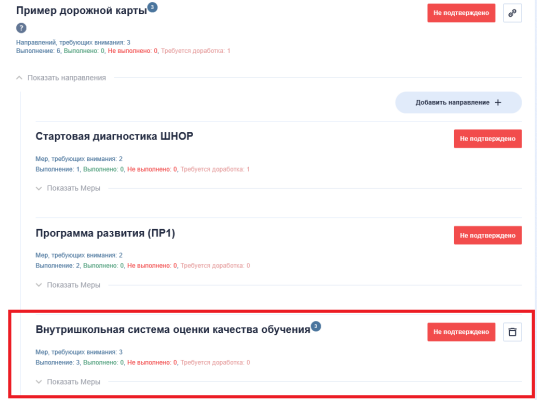 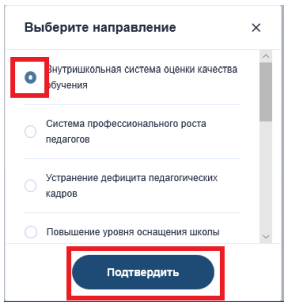 Мониторинг
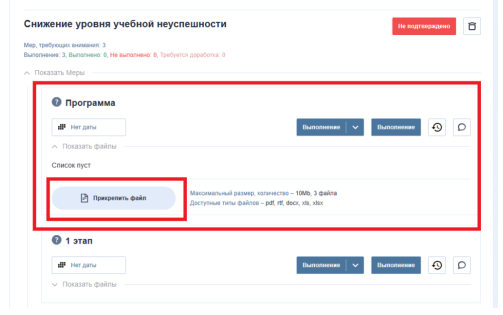 Подтверждение этапов
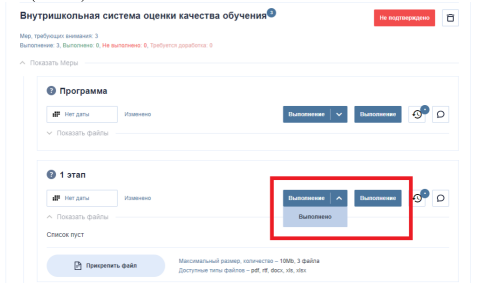 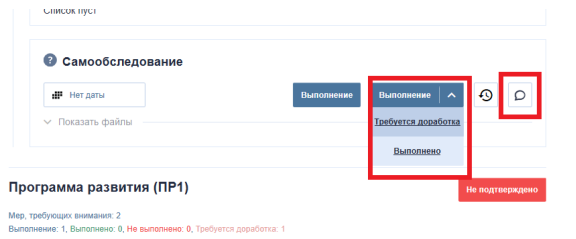 Контакты
Государственное бюджетное учреждение Владимирской области
 «Региональный информационно-аналитический центр оценки качества образования» 
       
тел.        44-71-82 
Email: opiam@yandex.ru
Спасибо за внимание!